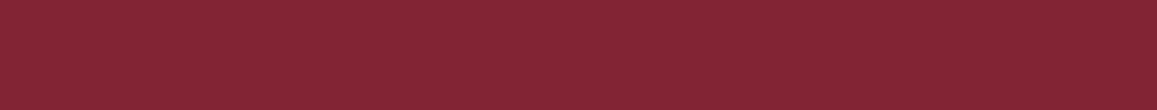 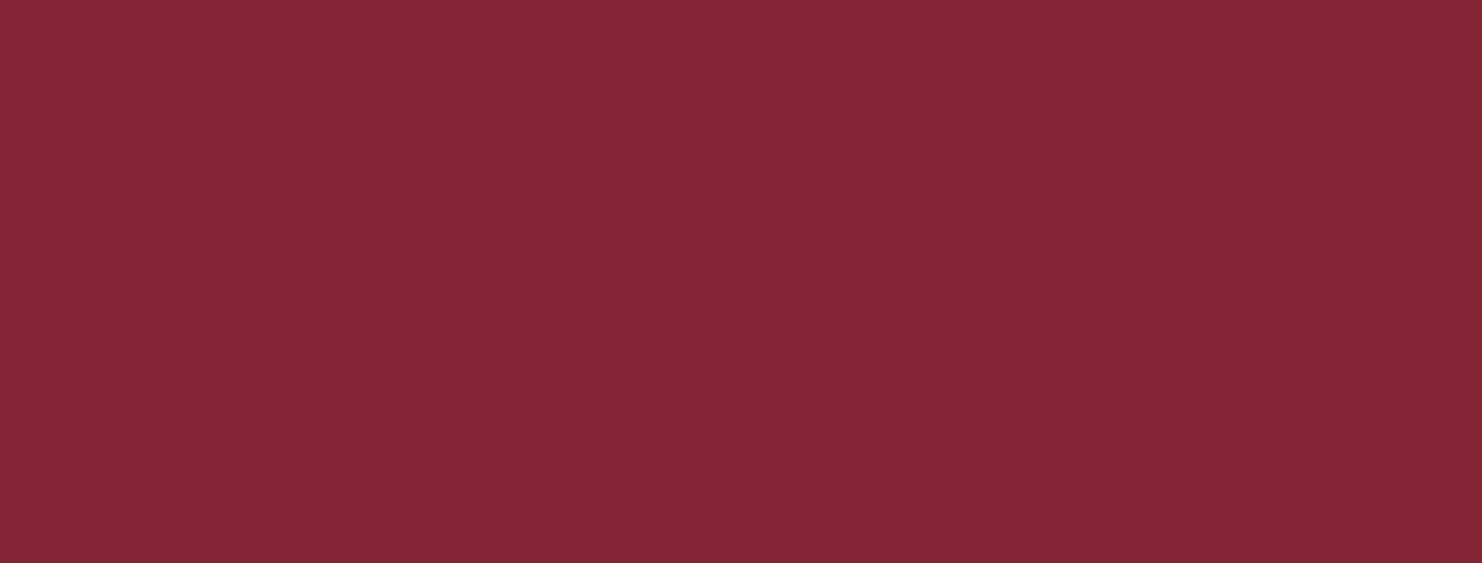 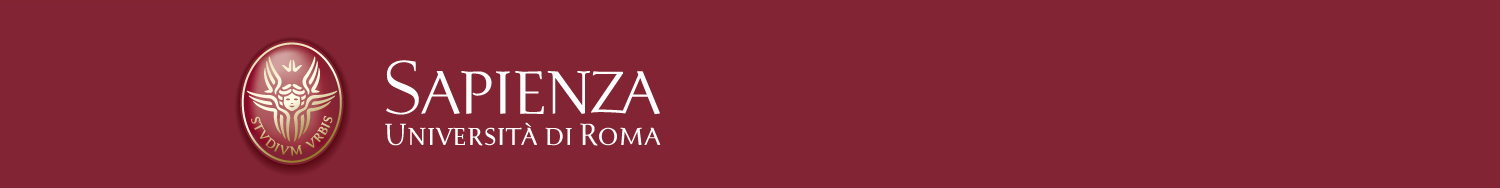 LEZIONE 12 B INFARTO DEL MIOCARDIO
INFERMIERISTICA DELLE CRONICITA’ E DISABILITA’

Docente Prof.ssa Carla Zenobi
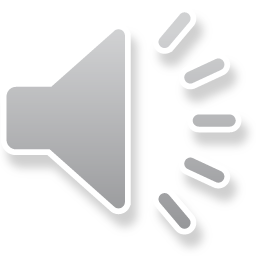 ASSISTENZA INFERMIERISTICA
Accertamento.
Rilevazione della sintomatologia e valutazione del tempo di insorgenza, alla durata, ai fattori scatenanti e a quelli che ne facilitano la regressione. Deve essere incannulata una vena  per somministrare i farmaci ed eseguire prelievo ematico per enzimi cardiaci; va eseguito ECG.
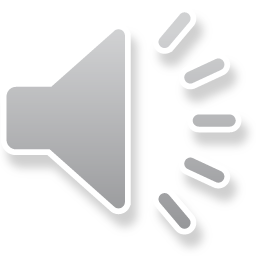 IMA
Pagina 2
DIAGNOSI INFERMIERRISTICHE
Inefficace perfusione tessutale cardiopolmonare correlata a riduzione del flusso ematico coronarico
Potenziale compromissione degli scambi gassosi, correlata a sovraccarico di liquidi per disfunzione ventricolare
Potenziale alterazione della perfusione dei tessuti periferici, correlata alla riduzione della gittata cardiaca
Ansia correlata alla paura di morire
Insufficiente conoscenza dell’autoassistenza dopo infarto del miocardio
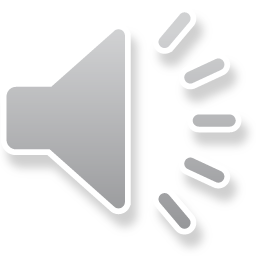 IMA
14/04/2020
Pagina 3
OBIETTIVI
Scomparsa del dolore e dei segni e sintomi dell’ischemia
Riduzione del danno miocardico
Individuazione precoce delle  complicanze
Riduzione dell’ansia
Adesione al programma di recupero ed autoassistenza
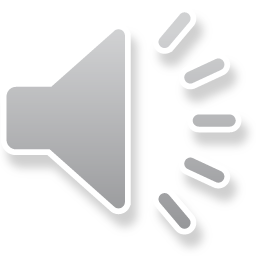 IMA
14/04/2020
Pagina 4
INTERVENTI
Eliminazione del dolore toracico e degli altri sintomi: posizione semiseduta nel letto o in poltrona (aumenta il volume respiratorio, il drenaggio dai lobi superiori dei polmoni, diminuisce il ritorno venoso al cuore); somministrazione dei farmaci e di ossigeno a basso flusso


Miglioramento della funzione respiratoria: monitoraggio dell’attività respiratoria e della saturazione dell’ossigeno; controllo del BI per prevenire il sovraccarico di lavoro al cuore e ai polmoni; stimolare esercizi respiratori
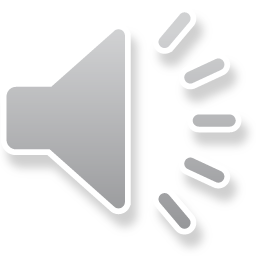 IMA
14/04/2020
Pagina 5
INTERVENTI
Adeguata perfusione dei tessuti: riposo a letto nella fase acuta; controllo della TC e del polso; ossigenoterapia
Riduzione dell’ansia: creare un rapporto di fiducia, fornire informazioni precise, garantire un ambiente tranquillo e il riposo, insegnare tecniche di rilassamento e di copyng, ascoltare le paure e le preoccupazioni.
 Monitoraggio e prevenzione delle complicanze: valutare costantemente l’attività cardiaca, la P/A, il respiro, il dolore , il BI, il sensorio, il colore e la temperatura della cute, l’ECG e i valori degli esami di laboratorio. Avvisare tempestivamente il medico in caso di variazioni dello stato clinico.
Promuovere  l’assistenza domiciliare e di comunità: fornire un’adeguata educazione sanitaria sullo stile di vita da adottare e sull’adesione al regime terapeutico e al programma riabilitativo
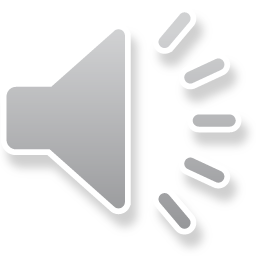 IMA
14/04/2020
Pagina 6
VALUTAZIONE
Risultati attesi:
Riduzione e scomparsa del dolore
Assenza di dispnea
Mantenimento della perfusione tissutale adeguata
Riduzione dell’ansia
Assenza di complicanze
Adesione al programma di autoassistenza
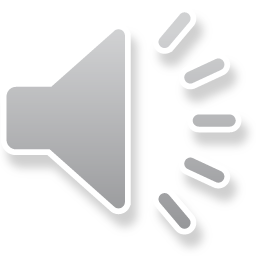 IMA
14/04/2020
Pagina 7
CASO CINICO
Il sig. Bartoletti, di anni 54, si presenta in PS verso le ore 22,30 perché, tornando a casa dopo una cena da amici, ha accusato un senso di malessere generale, seguito da dolore retrosternale – epigastrico, fame d’aria, sudorazione algida. Il paziente è obeso; riferisce di fumare 15-20 sigarette al giorno. La P/A è di 110/60 e il polso è flebile ed accelerato.

Formula almeno una diagnosi infermieristica  relativa ai seguenti domini e sviluppa il  piano di assistenza :
Diagnosi potenziale relativa al dominio attività/riposo
Diagnosi reale relativa al dominio attività/riposo
Diagnosi reale relativa ad dominio benessere
Diagnosi reale relativa al dominio coping/tolleranza allo stress
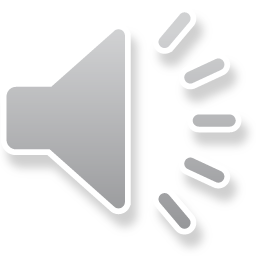 IMA
14/04/2020
Pagina 8